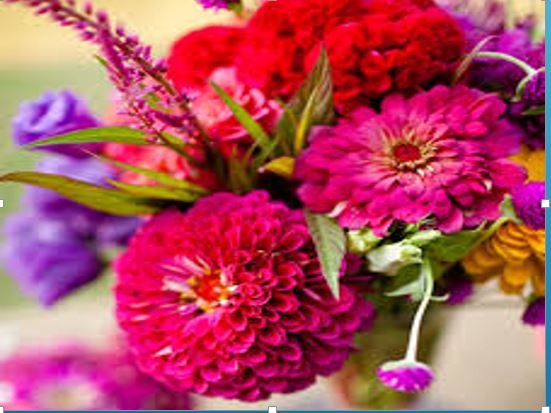 mevB‡K ï‡f”Qv
wkÿK cwiwPwZ
মোঃ রবিউল ইসলাম
সহকারী শিক্ষক 
বড়াইবাড়ী সরকারি প্রাথমিক বিদ্যালয়  
গঙ্গাচড়া , রংপুর|
cvV cwiwPwZ
‡kÖwY:5g  
welq: cÖv_wgK weÁvb
mvaviY cvV: Rxe‡bi Rb¨ cvwb| 
we‡kl cvV: cvwb `~lY|
mgq:40 wgwbU| 
ZvwiL: ১৬/০৬/২০২২
wkLbdj
3.3.1 gvby‡li Rxe‡b cvwb `~l‡Yi djvdj ev cÖfve e¨vL¨v Ki‡Z cvi‡e|
3.4.1 cvwb `~l‡Yi KviY¸‡jv ej‡Z cvi‡e|
3.4.2 cvwb `~lY cÖwZ†iv‡a cÖ‡qvRbxq c`‡ÿc MÖnY Ki‡Z cvi‡e|
c~e©Ávb hvPvB
1. cvwb Pµ wK?
2. wkwki wK?
G‡mv wKQz †`wL
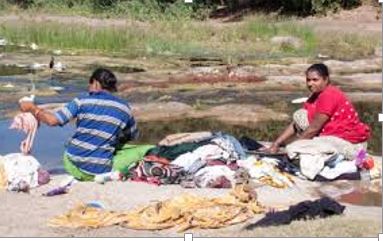 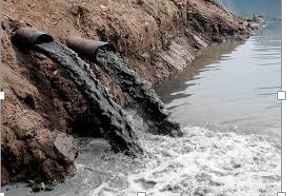 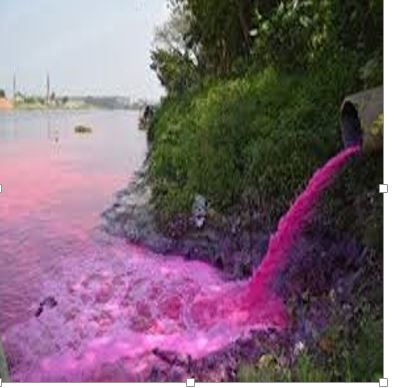 AvR‡Ki cvV
cvwb `~lY
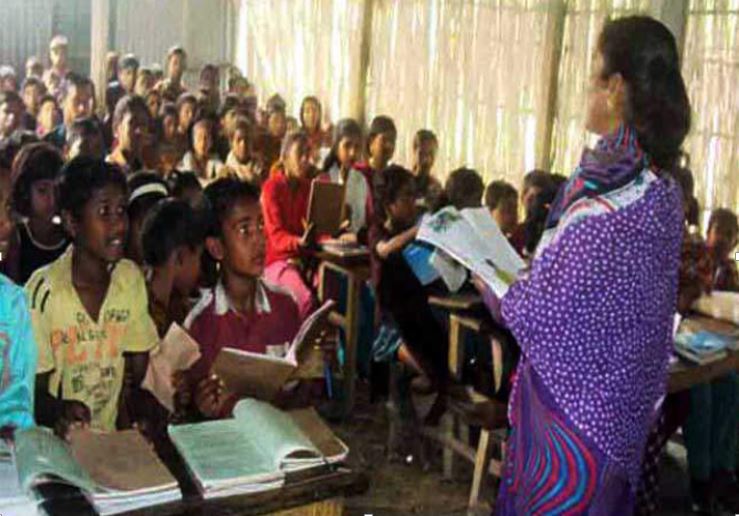 cvwb `~l‡Yi KviY
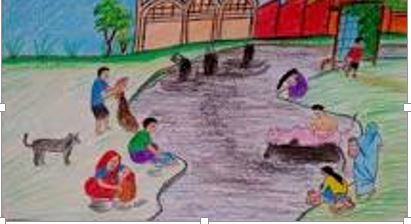 gvby‡li Kg©KvÛ cvwb `~l‡Yi cÖavb KviY| K…wlKv‡R e¨eüZ KxUbvkK, KjKviLvbvi ivmvqwbK `ªe¨, M„n¯’vwji e‡R©¨i gva¨‡g cvwb `~wlZ nq| Gqvov b`x ev cyKz‡i Miæ-QvMj †Mvmj Kiv‡bv Ges Kvco‡Pvco †avqvi Kvi‡YI cvwb `~wlZ nq|
cvwb `~l‡Yi cÖfve
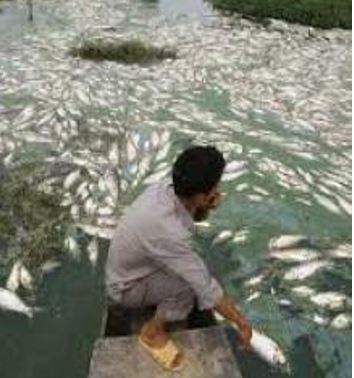 cvwb `~l‡Yi d‡j RjR cªvYx gviv hv‡”Q Ges RjR Lv`¨ k„•L‡ji e¨vNvZ NU‡Q| GB `~l‡Yi cÖfve gvby‡li DciI co‡Q| `~wlZ cvwb cvb K‡i gvbyl Wvqwiqv ev K‡jivi g‡Zv cvwbevwnZ †iv‡M AvµvšÍ n‡”Q|
Kxfv‡e cvwb `~lY †iva Kiv hvq
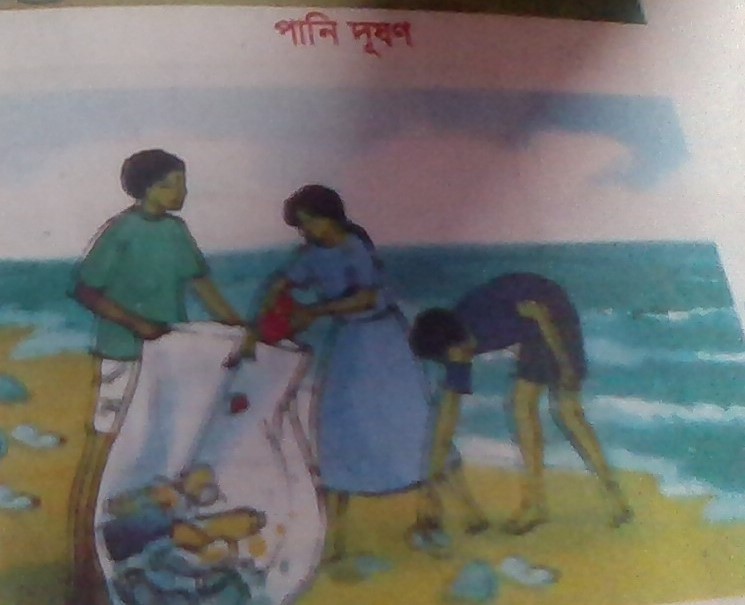 K„wl‡Z KxUbvkK Ges ivmvqwbK mv‡ii e¨envi Kwg‡q Avgiv cvwb `~lY cÖwZ‡iva Ki‡Z cvwi| GQvov ivbœvN‡ii wb®‹vkb bvjvq I Uq‡j‡U eR¨© Ges †Zj bv †d‡j `~lY †iva Ki‡Z cvwi| cyKzi, b`x, n«` wKsev mvM‡i gqjv-AveR©bv bv †d‡j cvwb `~lY Kgv‡Z cvwi| mgy`ª ˆmK‡Z c‡o _vKv gqjv Ges Lvj-wej wKsev b`x‡Z fvmgvb gqjv AveR©bv Kzwo‡q Avgiv cvwb cwi®‹vi ivL‡Z cvwi|
cvV¨eB ms‡hvM
G‡mv Avgiv eB‡qi 21 bs c„ôv Lywj|
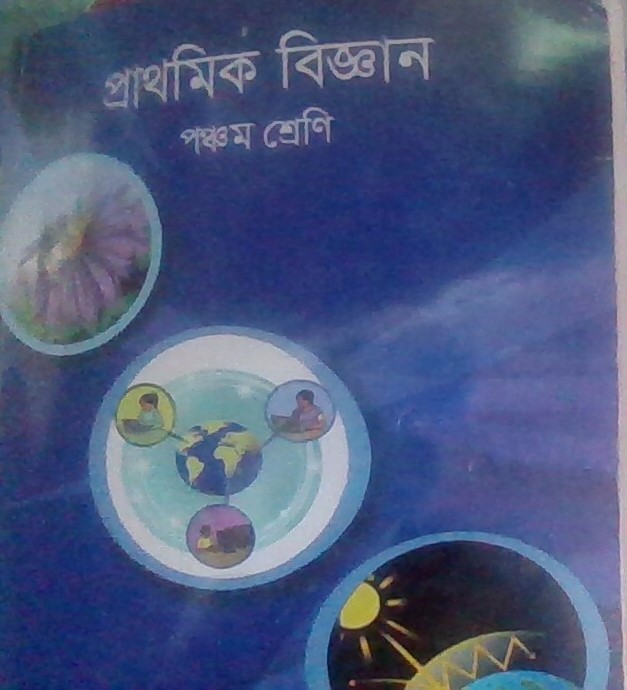 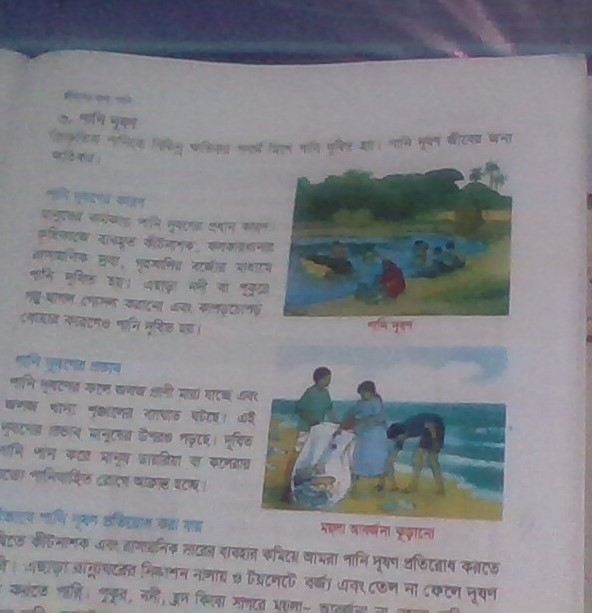 wkÿv_x©‡`i wbie cvV
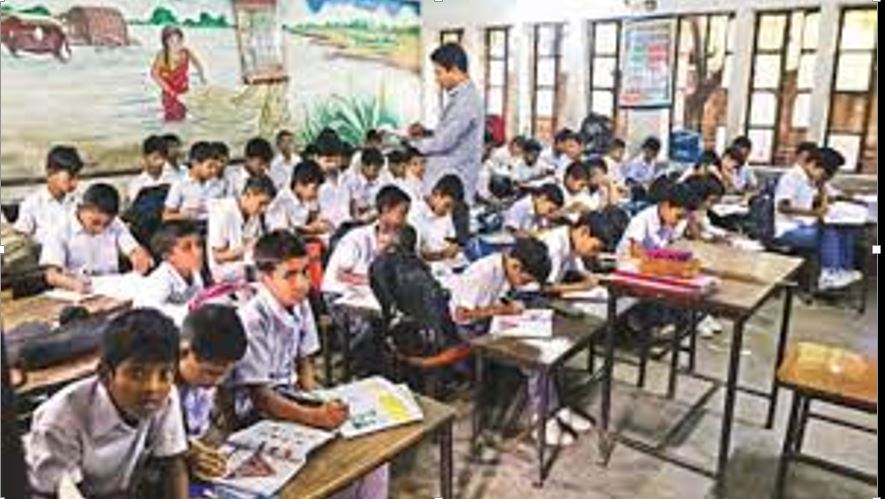 `jxq KvR
`j bs 01
`j bs 02
cvwb `~l‡Yi Kvi‡Y wK wK †ivM nq, `ywU bvg wjL|
cvwb `~l‡Yi `ywU KviY wjL|
‡gŠwLK g~j¨vqb
1.RjR cÖvYx gviv hv‡”Q †Kb?
2.cvwb‡Z fvmgvb gqjv AveR©bv _vK‡j †Zvgiv Kx Ki‡e?
3.cvwb `~l‡Yi cÖavb KviY Kx?
wjwLZ g~j¨vqb
K‡qKwU cvwbevwnZ †iv‡Mi bvg wjL|
evwoi KvR
cvwb `~l‡Yi KviY I cÖwZ‡iv‡ai 3wU Dcvq wj‡L Avb‡e|
mevB‡K  ab¨ev`
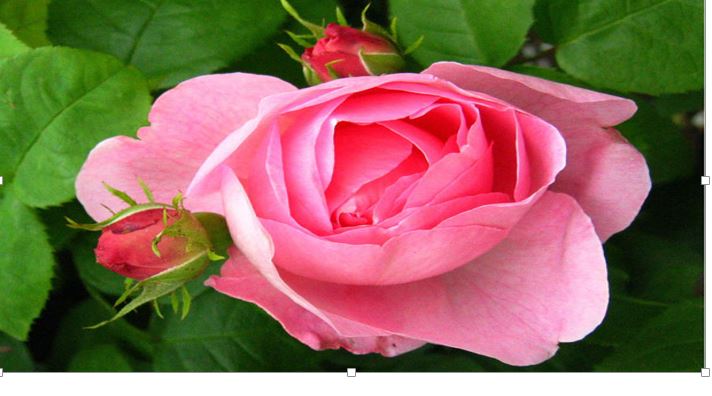